Developerské projekty v Praze
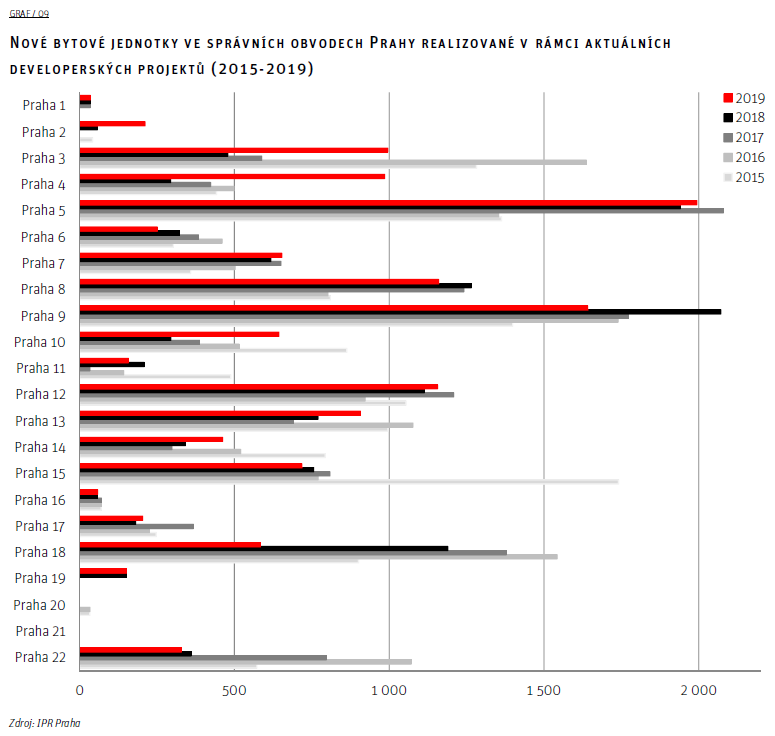 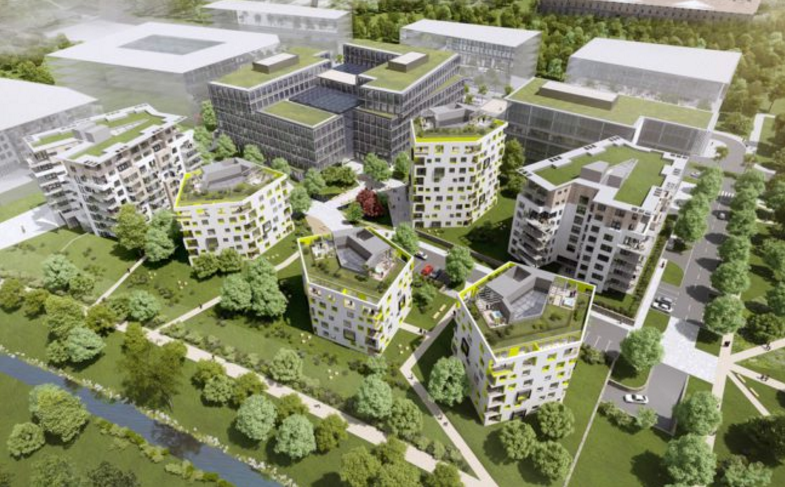 Délka stavebního řízení, výjimky…
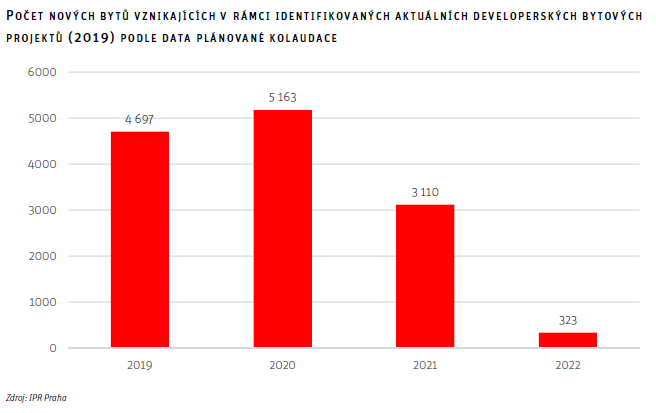 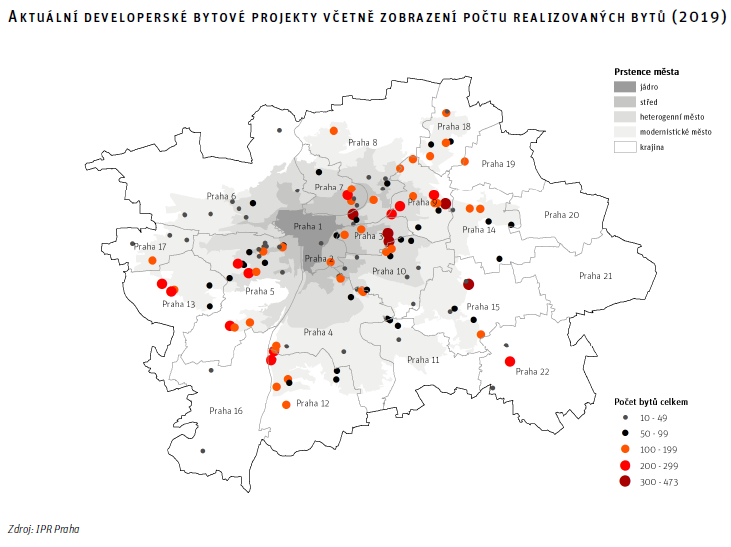 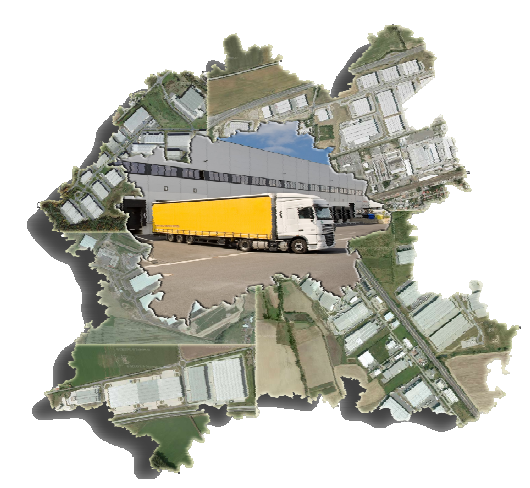 Rozpor mezi developerským a veřejným zájmem…
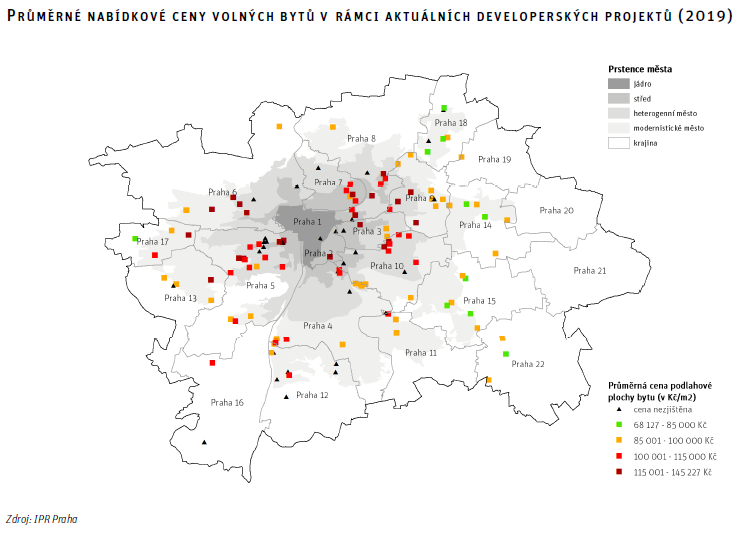 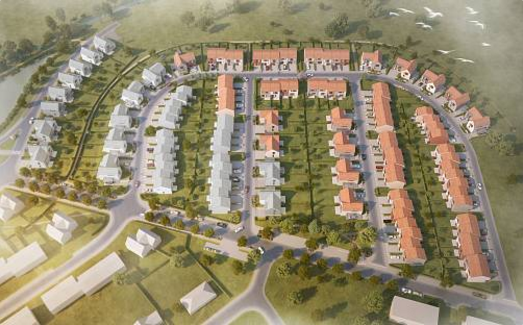 Jak je to v zahraničí…???
Příčiny, analýzy, prognózy…